Безопасные каникулы
Соблюдай правила  дорожного  движения
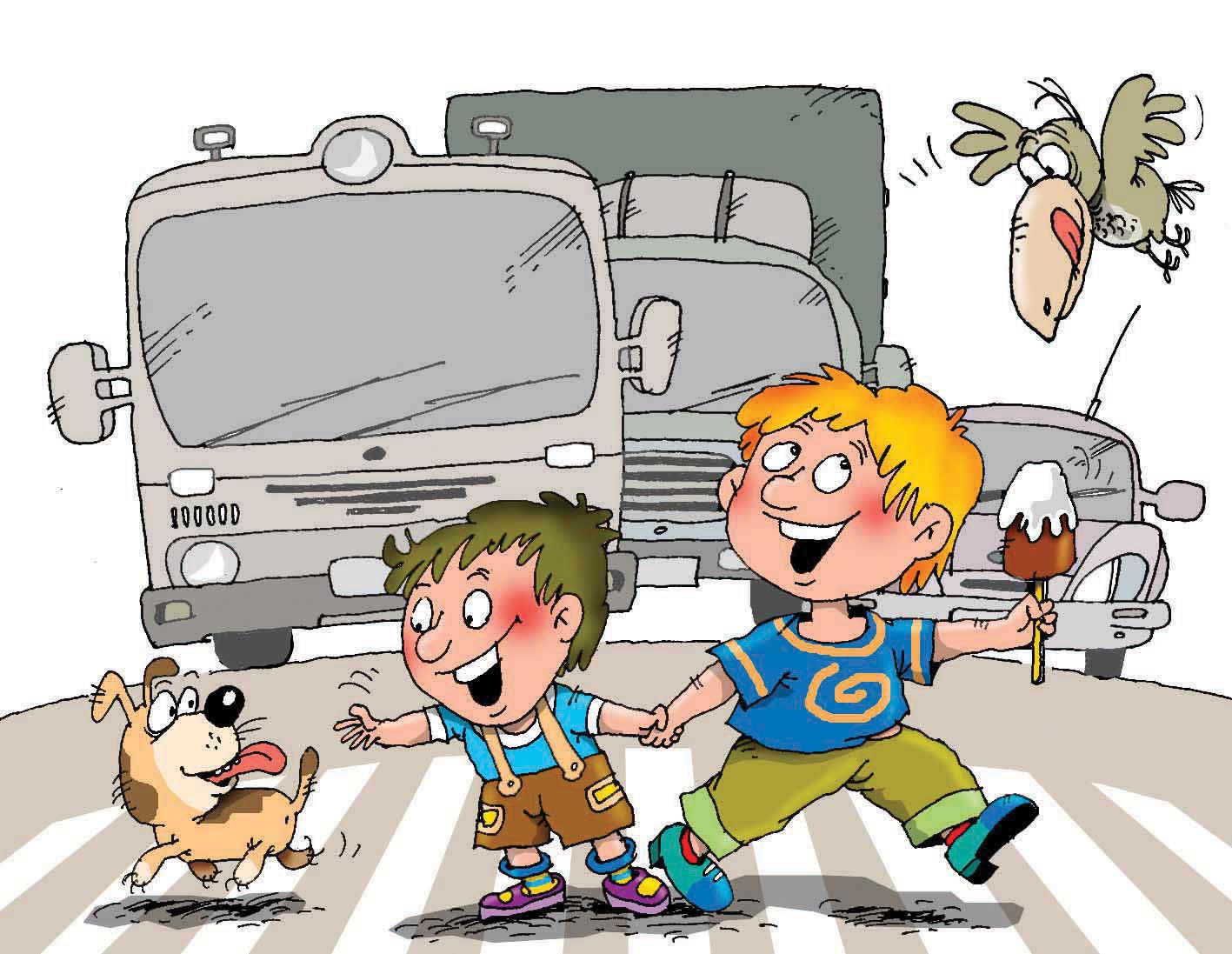 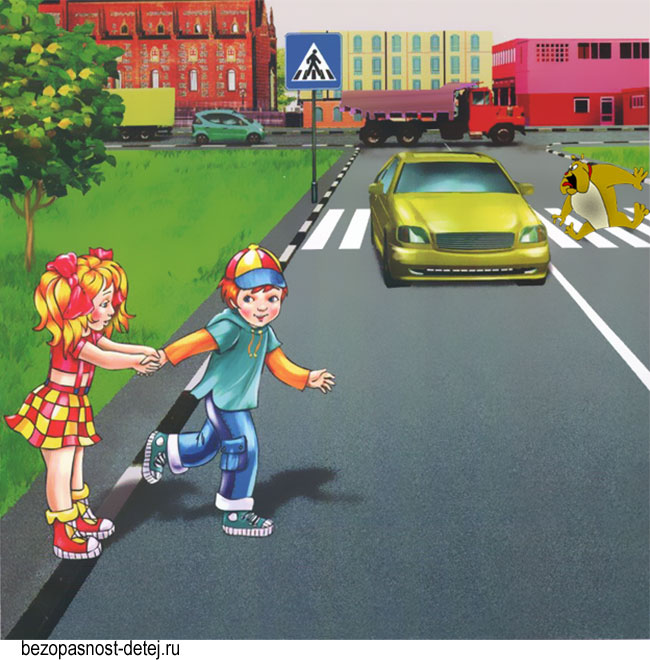 Направляясь  в  путь, выбирай  безопасный  маршрут.  Переходи  дорогу  по «зебре» или  на  зеленый  сигнал  светофора.
Детям  до 14 лет  ездить  по  дорогам  на  велосипедах  запрещено.
Если где-то лежит незнакомый, подозрительный предмет,сообщи об этом по номеру 112.
Не подходите к бродячим животным. Они могут быть опасны для здоровья и жизни.
Не открывай двери посторонним, не разговаривай с ними.
Не говори никому по телефону, что родителей нет дома.
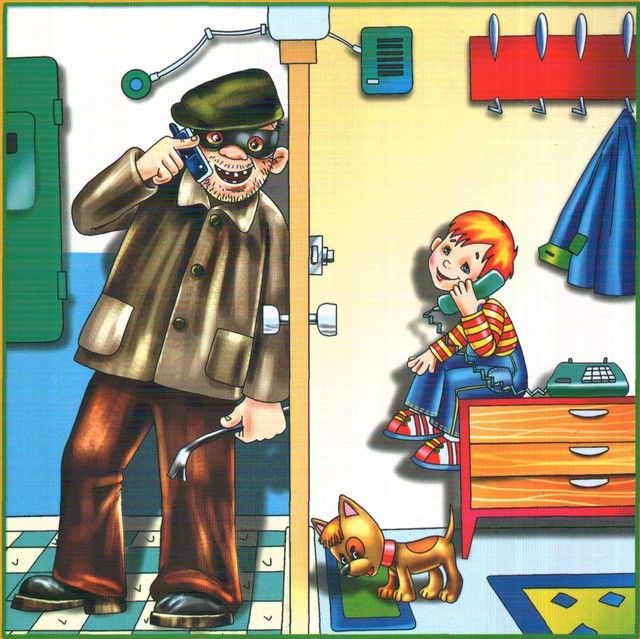 Соблюдай безопасность в быту.
Не играй с розеткой !
Соблюдай правила безопасности при пользовании плитой.
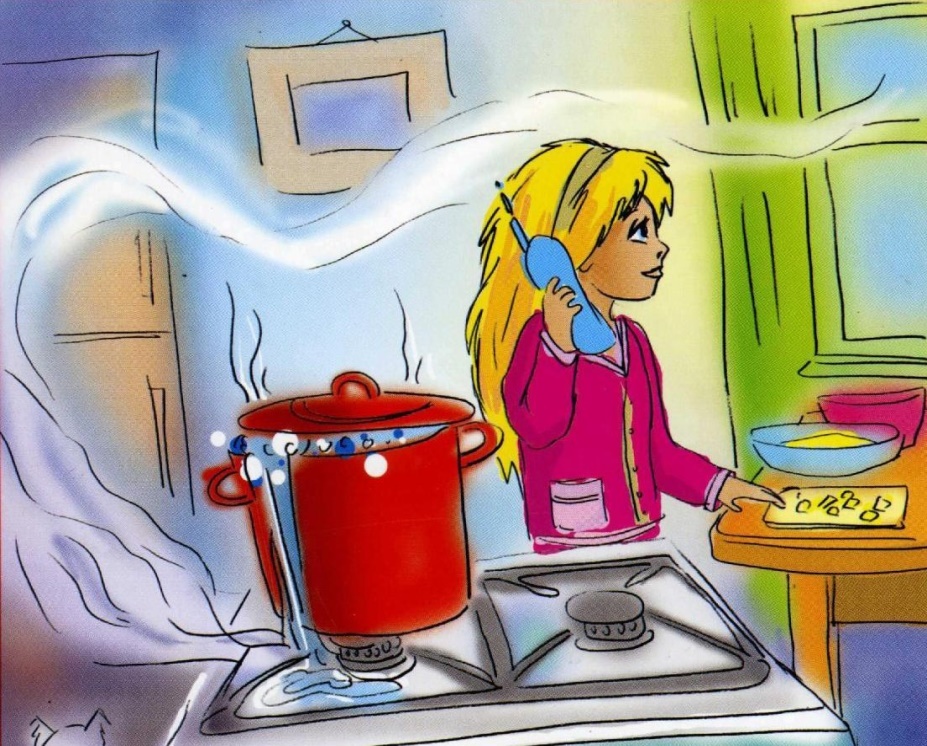 Не  поступай  так!
Соблюдай безопасность  на  воде.
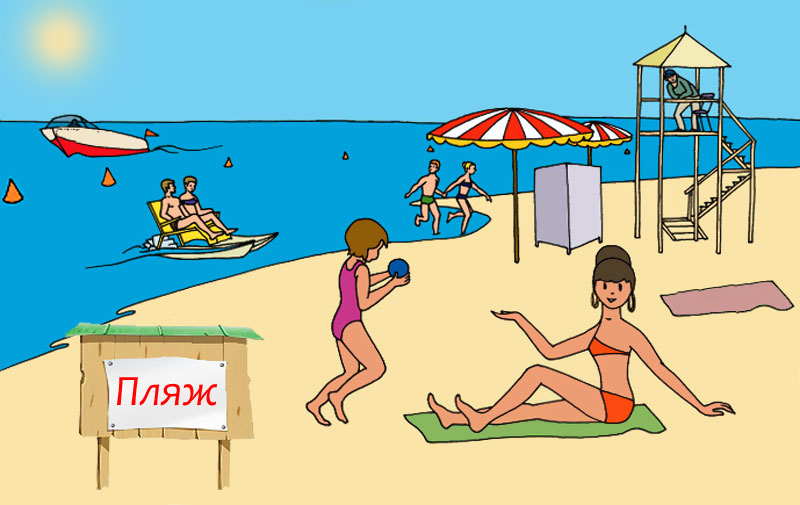 Не купайся в водоёмах, не зная дна.
Всегда  надевай  головной  убор.
Соблюдай  правила личной  гигиены.
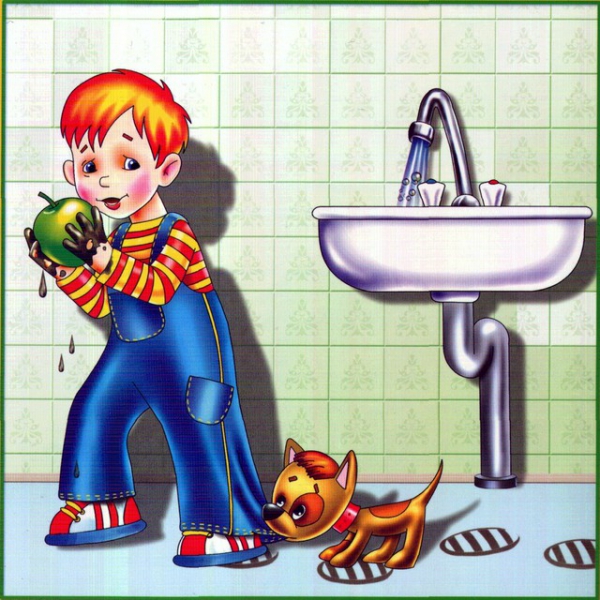 Всегда сообщай родителям, куда тыидёшь гулять.
Помни  и  соблюдай  эти  правила.  Отдыхай,  набирайся  сил.Счастливых  и  безопасных  тебе  каникул!
Мартьянова Юлия Алексеевна
        воспитатель
          ГКОУ «С(К)ШИ» г. Бугуруслана